หน่วยที่ 4ทฤษฎีการจัดการสมัยใหม่
Balanced Scorecard
Balanced Scorecard 
 ช่วยให้องค์กรบรรลุถึงภารกิจตามวิสัยทัศน์                                    ด้วยยุทธศาสตร์ที่เป็นจริง
Balanced Scorecard
Balanced Scorecard (BSC)  หมายถึง เครื่องมือเทคนิคที่ช่วยการจัดการองค์กรอันหนึ่ง เป็นเทคนิคช่วยในการประเมินผล และวัดผลการปฏิบัติงานขององค์กรซึ่งแต่เดิม การประเมินผลการปฏิบัติงาน
Balanced Scorecard
องค์กรมักเน้นการวัดผลการปฏิบัติงานด้านการเงินเพียงด้านเดียว แต่ BSC                             จะช่วยเพิ่มมุมมองด้านอื่นเพิ่มขึ้น เป็นต้นว่า มุมมองด้านลูกค้า มุมมองด้านกระบวนการภายใน และมุมมองด้านการเรียนรู้ และการพัฒนาขององค์การ และนอกจากนั้น BSC ยังเป็นเครื่องมือที่สามารถช่วยในการนำกลยุทธ์ไปสู่ปฏิบัติได้ เพื่อให้การดำเนินการเป็นไปตามเป้าหมายขององค์การ
ขั้นตอนการจัดทำ Balanced Scorecard (BSC)
ขั้นตอนที่ 1 ขั้นการวิเคราะห์องค์การ (Organization Analysis) 
เพื่อให้รู้สภาพแวดล้อมขององค์การ ซึ่งอาจใช้ เทคนิคที่เรียกว่า SWOT Analysis ก็ได้ คือ การวิเคราะห์หา จุดแข็ง จุดอ่อน โอกาส และอุปสรรค เพื่อเป็นข้อมูลในการกำหนดทิศทางองค์การต่อไป
ขั้นตอนการจัดทำ Balanced Scorecard (BSC)
ขั้นตอนที่ 2 ขั้นการพัฒนาวิสัยทัศน์ (Vision) ผู้นำ หรือผู้บริหารองค์การมีส่วนสำคัญในการกำหนดวิสัยทัศน์ขององค์การ ซึ่งวิสัยทัศน์ขององค์การมีความสัมพันธ์กับ ความรู้ ความสามารถ และประสบการณ์ของผู้บริหาร
ขั้นตอนการจัดทำ Balanced Scorecard (BSC)
ขั้นตอนที่ 3 ขั้นการกำหนดมุมมอง (Perspective) การกำหนดมุมมองการประเมินผลองค์การ และการสร้างตัวชี้วัดความสำเร็จขององค์การ มีความสำคัญ และอาจจะแตกต่างกันไปตามลักษณะของกิจการ
ขั้นตอนการจัดทำ Balanced Scorecard (BSC)
ขั้นตอนที่ 4 ขั้นการกำหนดกลยุทธ์ (Strategy) และวัตถุประสงค์ (Objective) ในมุมมองต่างๆ เพื่อบรรลุวิสัยทัศน์องค์การ โดยมีมุมมองหลักต่างๆ ของ BSC ดังกล่าวคือ มุมมองด้านการเงิน มุมมองด้านลูกค้า มุมมองด้านกระบวนการภายใน และมุมมองด้าน
ขั้นตอนการจัดทำ Balanced Scorecard (BSC)
ขั้นตอนที่ 5 ขั้นการจัดทำแผนกลยุทธ์ (Strategy Plan) เพื่อทดสอบความสัมพันธ์ระหว่างกลยุทธ์และวัตถุประสงค์ด้านต่างๆในลักษณะของเหตุและผล (Cause and Effect Relationship) เพื่อสร้างเป็นแผนที่ทางกลยุทธ์ (Strategy Map) ซึ่งเป็นการรวมกรอบการทำงานของ Balanced Scorecard  ทั้ง 4  มุมมองเพื่ออธิบายกลยุทธ์อย่างมีเหตุมีผล
ขั้นตอนการจัดทำ Balanced Scorecard (BSC)
ขั้นตอนที่ 6 ขั้นการกำหนดตัวชี้วัด KPI (Key  Performance Indicators)  และเป้าหมาย (Target) สำหรับแต่ละมุมมอง และเรียงลำดับความสำคัญ
 
ขั้นตอนที่ 7 ขั้นการจัดทำแผนปฏิบัติงาน (Action Plan)
สรุป
BSC เป็นเครื่องมือช่วยให้องค์กรสามารถนำปัจจัยหลักทางกลยุทธ์ขององค์กร แปลไปสู่การปฏิบัติ  และเป็นเครื่องมือสำหรับองค์กรในการพิจารณาผลสำเร็จของการทำงานโดยผ่านมุมมองด้านการเงิน  มุมมองลูกค้า  มุมมองกระบวนการภายใน  และมุมมองการเรียนรู้และการพัฒนา จึงนับเป็นการเชื่อมโยงการวางแผนในระดับบนหรือระดับผู้บริหารซึ่งเน้นการวางแผนเชิงกลยุทธ์  ลงมาสู่ระดับปฏิบัติการ
Deming Cycle
เครื่องมือนี้คืออะไร/มีองค์ประกอบอะไร
PDCA หรือ Deming Cycle คือ วงจรการบริหารงานคุณภาพ ประกอบด้วย
 P (Plan)   คือ  ขั้นตอนการวางแผน เพื่อเลือกปัญหา ตั้งเป้าหมาย    
         การแก้ปัญหา และวางแผนแก้ปัญหา
 D (Do)  คือ  ขั้นตอนการดำเนินการแก้ไขปัญหาตามแนวทางที่วางไว้
 C (Check)   คือ   ขั้นตอนการตรวจสอบ และเปรียบเทียบผล
 A (Action)   คือ    การกำหนดเป็นมาตรฐานและปรับปรุงให้ดียิ่งขึ้น
เครื่องมือนี้ใช้เพื่ออะไร
เพื่อที่จะนำไปสู่การดำเนินการแก้ปัญหา ปรับปรุง และพัฒนางานให้สำเร็จลุล่วงไปตามเป้าหมายที่ตั้งไว้  คือ วงจรเดมมิ่ง (Deming Cycle)
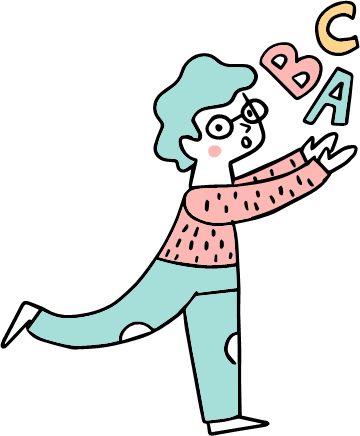 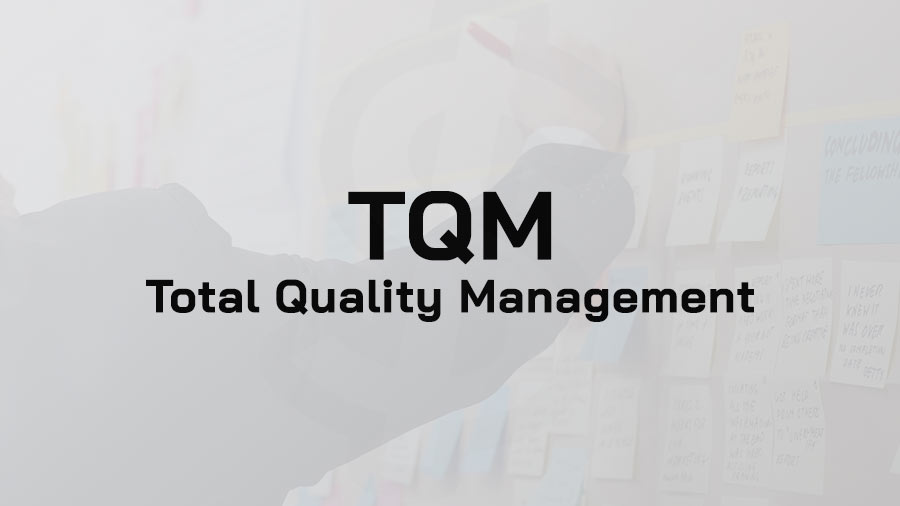 TQM (Total Quality Management)
TQM เป็นรูปแบบการบริหาร (Management Model) รูปแบบหนึ่งในหลายๆรูปแบบ โดยมีปรัชญาว่า “หากองค์การสามารถผลิตสินค้าหรือบริการ ให้ลูกค้าที่พึงพอใจได้แล้ว ลูกค้าก็จะกลับมาซื้อสินค้าหรือบริการ”
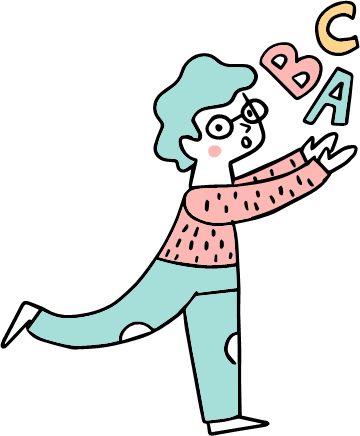 TQM (Total Quality Management)
แนวคิดนี้จะเป็นจริงได้ ต้องอาศัยความร่วมมือของพนักงานทุกระดับในการปรับเปลี่ยนพฤติกรรมการทำงาน ดร.โนริอากิ คาโน่ ได้สร้างโมเดลจำจองการบริหารออกมาเป็นรูปบ้าน เพื่อสรุปแนวคิดการบริหาร โดยอาศัยช่องทางการบริหารนโยบายผ่านผู้บริหารระดับสูง
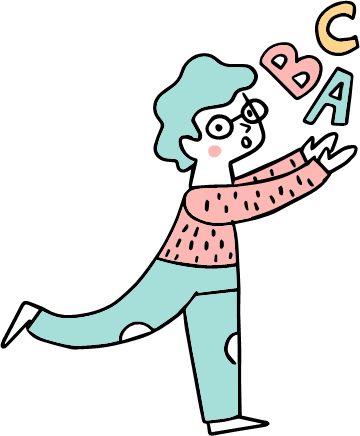 TQM (Total Quality Management)
ช่องทางการบริหารงานประจำวันผ่านผู้บริหารระดับกลาง/ต้น ช่องทางการบริหารงานข้ามสายงานผ่านผู้บริหารระดับกลาง/ต้นและซุปเปอร์ไวซ์เซอร์ ช่องทางการแก้ไขปัญหาผ่านผู้บริหารระดับต้น/ซุปเปอร์ไวเซอร์/หัวหน้างาน และช่องทางกิจกรรมล่างสู่บนผ่านพนักงานหน้างาน ทั้งนี้พนักงานทุกระดับต้องมีแนวคิดต่างๆ
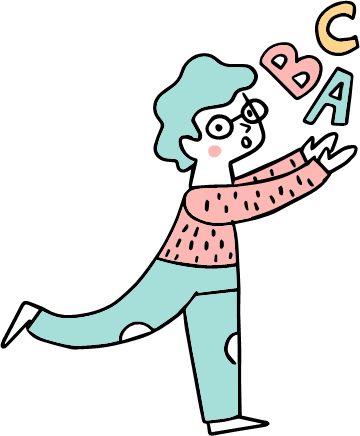 TQM (Total Quality Management) คืออะไร
TQM (Total Quality Management) เป็นระบบบริหารคุณภาพที่มุ่งเน้นการให้ความสำคัญสูงสุดต่อลูกค้าภายใต้ความร่วมมือของพนักงานทั่วทั้งองค์กรที่จะปรับปรุงงานอย่างต่อเนื่อง เพื่อให้สามารถตอบสนองต่อความต้องการได้
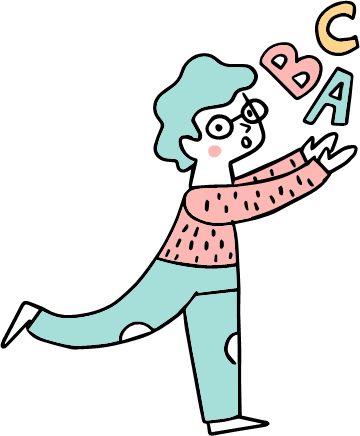 TQM (Total Quality Management) คืออะไร
TQM จึงเป็นแนวทางที่หลายองค์กรนำมาใช้ปรับปรุงงาน ระบบ TQM เป็นระบบที่มองภาพรวมทั้งองค์กร ระบบนี้ลูกค้าจะเป็นผู้กำหนดมาตรฐานหรือความต้องการ เป็นระบบที่ปรับปรุงการวางแผน การจัดองค์กร และการทำความเข้าใจในกิจกรรมที่เกี่ยวข้องกับแต่ละบุคคลในแต่ละระดับเพื่อปรับปรุงประสิทธิภาพให้มีความยืดหยุ่นเพื่อที่จะสามารถแข่งขันได้
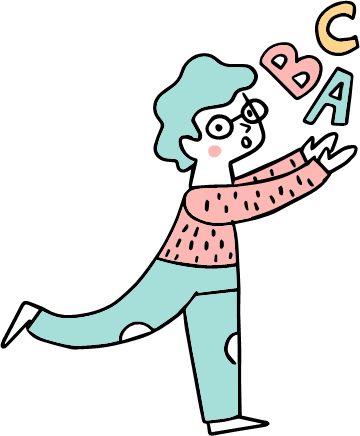 TQM (Total Quality Management) คืออะไร
TQM เป็นระบบที่สามารถนำไปใช้ได้กับทุกองค์กร ประสิทธิภาพของการจัดองค์กรในระบบนี้ขึ้นอยู่กับการปฏิบัติตามบทบาทหน้าที่ของทุกคนในการนำองค์กรไปสู่เป้าหมาย โดยที่
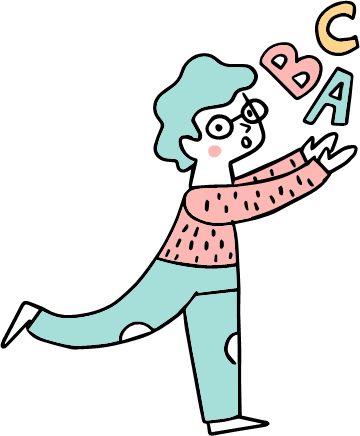 TQM (Total Quality Management)
Total ทุกคนในองค์กรมีส่วนร่วมในการบริหาร ระบบคุณภาพ
Quality การสร้างความพึงพอใจของลูกค้า โดยใช้
                          แนวความคิดเชิงระบบของการจัดการ
Management ระบบการบริหารจัดการคุณภาพ
วัตถุประสงค์ทั่วไปของ TQM (Total Quality Management)
เพื่อสร้างความพึงพอใจให้กับลูกค้า 
เพื่อพัฒนาและปรับปรุงคุณภาพอย่างต่อเนื่องในกิจกรรมทุกด้านและช่วยลดต้นทุน 
เพื่อสร้างความพึงพอใจและยกระดับคุณภาพชีวิตของพนักงานทุกคน 
เพื่อความอยู่รอดขององค์กรและการเจริญเติบโต 
เพื่อรักษาผลประโยชน์ของผู้ถือหุ้น 
เพื่อแสดงความรับผิดชอบต่อสังคมและสิ่งแวดล้อม
ประโยชน์ของ TQM
ก่อให้เกิดคุณค่าของสินค้าและบริการเพื่อนำเสนอต่อลูกค้า ซึ่งก็จะได้รับความพึง 
           พอใจและเชื่อมั่นพร้อมทั้ง ภักดีต่อผลิตภัณฑ์ของเรา
ก่อให้เกิดศักยภาพในการแข่งขันและความได้เปรียบทางธุรกิจ
ช่วยลดต้นทุนในการผลิตและการดำเนินงานในการเพิ่มส่วนแบ่งทางการตลาด 
เป็นประโยชน์ต่อการเพิ่มผลผลิตเนื่องจากมีการกระจายงาน และเอื้ออำนวยให้ทุก
            กระบวนงานมีความคล่องตัว
ประโยชน์ของ TQM
ทำให้มีการกำหนดจุดควบคุมที่เหมาะสม เพื่อติดตามผลของการดำเนินงานเป็นระยะและเมื่อผลเบี่ยงเบนไปจากเป้าหมายก็จะมีระบบในการวิเคราะห์หาสาเหตุ เพื่อทำการแก้ไข และป้องกันไม่ให้เกิดซ้ำ
สรุป TQM
เป็นระบบการจัดการที่เน้นมนุษย์ (a people-focused management system) กล่าวคือ เป็นกระบวนการทางวัฒนธรรมที่มุ่งเปลี่ยนแปลงคนทั้งหมดในองค์การ เพื่อให้หันมาสนใจปรับปรุงคุณภาพอย่างต่อเนื่อง โดยมีเป้าหมายสูงสุด คือการสร้างความเป็นเลิศในระดับโลก
สรุป TQM
TQM มีความหมายหลายอย่างในตัวเอง กล่าวคือเป็นทั้งกลยุทธ์ เทคนิค ระบบการจัดการ รวมไปถึงปรัชญาและเครื่องมือในการแก้ปัญหาขององค์การ สาเหตุที่  TQM มีความสำคัญก็เพราะการเปลี่ยนแปลงทางด้านการผลิต  การตลาด และการเงิน
สรุป TQM
เนื่องจากองค์การต้องการพัฒนาประสิทธิภาพเพื่อต่อสู้กับการแข่งขัน โดยมีกระแสโลกาภิวัฒน์เป็นตัวเร่งตลาดและการแข่งขันเปิดกว้างออกอย่างไร้พรมแดน องค์การต้องหาทางลดต้นทุนและเพิ่มคุณภาพ เพื่อเอาตัวรอดและสร้างความเจริญก้าวหน้า ประกอบกับมีตัวอย่างความสำเร็จของ TQM จากกิจการต่าง ๆ ทั้งในประเทศญี่ปุ่น ประเทศตะวันตกและประเทศอื่น ๆ ทั่วโลก (เรืองวิทย์,  2549)
Knowledge Management
การจัดการความรู้
การจัดการความรู้ (Knowledge management - KM)
การรวบรวม สร้าง จัดระเบียบ แลกเปลี่ยน และประยุกต์ใช้ความรู้ในองค์กร โดยพัฒนาระบบจากข้อมูลไปสู่สารสนเทศ เพื่อให้เกิดความรู้และปัญญาในที่สุด
การจัดการความรู้ประกอบไปด้วยชุดของการปฏิบัติงานที่ถูกใช้โดยองค์กรต่างๆ เพื่อที่จะระบุ สร้าง แสดงและกระจายความรู้ เพื่อประโยชน์ในการนำไปใช้และการเรียนรู้ภายในองค์กร
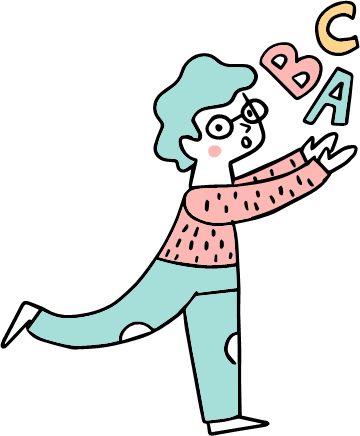 การจัดการความรู้ (Knowledge management - KM)
รูปแบบการจัดการองค์ความรู้โดยปกติจะถูกจัดให้เป็นไปตามวัตถุประสงค์ขององค์กรและประสงค์ที่จะได้ผลลัพธ์เฉพาะด้าน เช่น เพื่อแบ่งปันภูมิปัญญา, เพื่อเพิ่มประสิทธิภาพการทำงาน, เพื่อความได้เปรียบทางการแข่งขัน, หรือเพื่อเพิ่มระดับนวัตกรรมให้สูงขึ้น
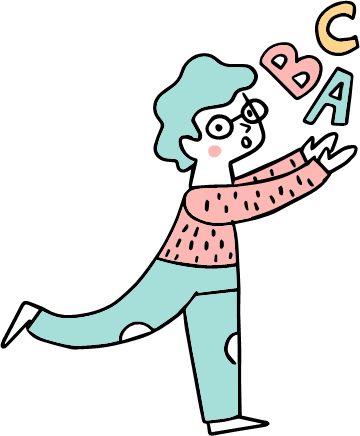 กรอบแนวคิดการจัดการความรู้
แผนผังอิชิคะวะ (Ishikawa diagram) หรือแผงผังก้างปลา (หรือในชื่ออื่นของไทยเช่น ตัวแบบทูน่า หรือตัวแบบปลาตะเพียน) เป็นกรอบแนวคิดอย่างง่ายในการจัดการความรู้ โดยให้การจัดการความรู้เปรียบเสมือนปลา   ซึ่งประกอบด้วยส่วนหัว ลำตัว และหาง แต่ละส่วนมีหน้าที่ที่ต่างกัน   ดังนี้
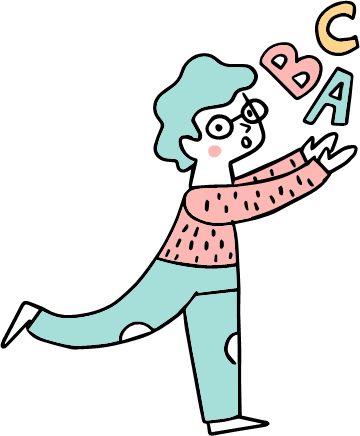 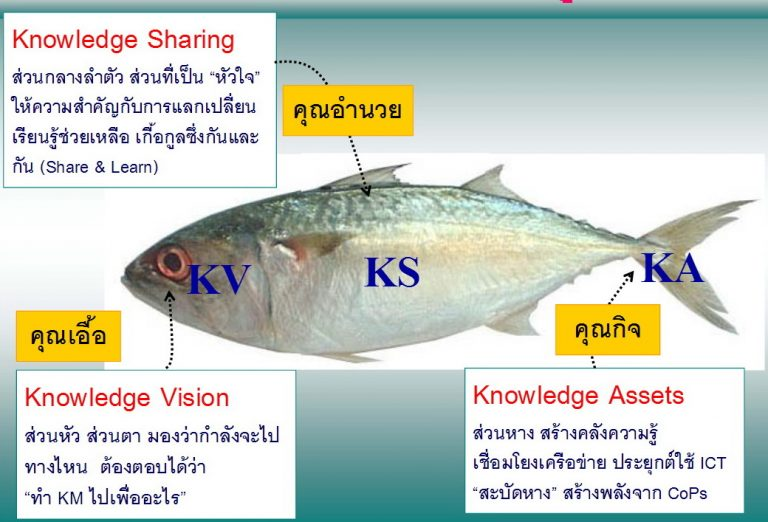 “โมเดลปลาทู”
กรอบแนวคิดการจัดการความรู้
ส่วนหัวและตา (Knowledge Vision - KV) มองว่ากำลังจะไปทางไหน ซึ่งต้องตอบให้ได้ว่า "ทำ KM ไปเพื่ออะไร"
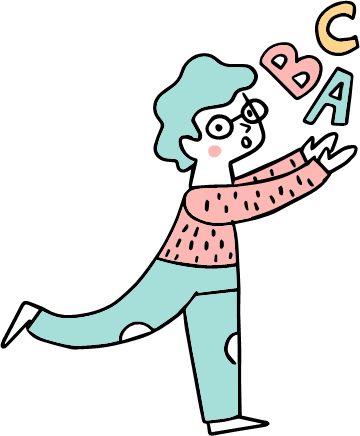 กรอบแนวคิดการจัดการความรู้
ส่วนกลางลำตัว (Knowledge Sharing - KS) ส่วนที่เป็นหัวใจให้ความความสำคัญกับการแลกเปลี่ยนเรียนรู้ช่วยเหลือ เกื้อกูลกันและกัน
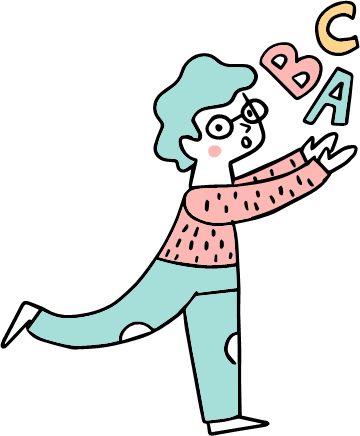 กรอบแนวคิดการจัดการความรู้
ส่วนหาง (Knowledge Assets - KA) คือ สร้างคลังความรู้ เชื่อมโยงเครือข่าย ประยุกต์ใช้เทคโนโลยีสารสนเทศ "สะบัดหาง" สร้างพลังจากชุมชนแนวปฏิบัติ
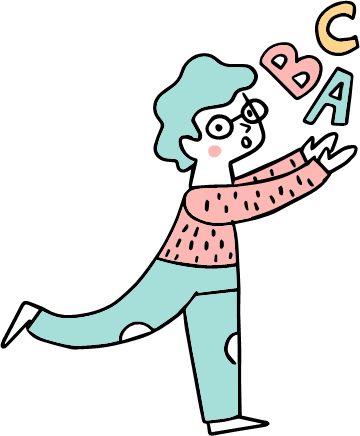 POSDCORB
กระบวนการบริหาร POSDCoRB
POSDCoRB อันเป็นคำย่อของภาระหน้าที่ที่สำคัญของนักบริหาร 7 ประการ
กระบวนการบริหาร POSDCoRB
Planning  การวางแผน
 เป็นการวางเค้าโครงกิจกรรมซึ่งเป็นการเตรียมการก่อนลงมือปฏิบัติ เพื่อให้การดำเนินการสามารถบรรลุเป้าหมายที่วางไว้อย่างมีประสิทธิภาพ
กระบวนการบริหาร POSDCoRB
Organizing  การจัดองค์การ
 เป็นการกำหนดโครงสร้างขององค์การ โดยพิจารณาให้เหมาะสมกับงาน เช่น การแบ่งงาน (Division of Work) เป็นกรม กอง หรือแผนก โดยอาศัยปริมาณงาน คุณภาพงาน หรือจัดตามลักษณะเฉพาะของงาน (Specialization)
กระบวนการบริหาร POSDCoRB
Staffing   การจัดบุคลากรเป็น
 เรื่องที่เกี่ยวกับการบริหารทรัพยากรมนุษย์ในองค์การนั่นเอง ทั้งนี้เพื่อให้บุคลากรมาปฏิบัติงานอย่างมีประสิทธิภาพและสอดคล้องกับการจัด แบ่งหน่วยงานที่กำหนดไว้
กระบวนการบริหาร POSDCoRB
Directing   การอำนวยการ
เป็นภารกิจในการใช้ศิลปะในการบริหารงาน เช่น ภาวะผู้นำ (Leadership)  
มนุษยสัมพันธ์ (Human Relations) 
การจูงใจ (Motivation)  และ
การตัดสินใจ (Decision making)
กระบวนการบริหาร POSDCoRB
Coordinating  การประสานงาน
เป็นการประสานให้ส่วนต่าง ๆ ของกระบวนการทำงานมีความต่อเนื่องกัน เพื่อให้การดำเนินงานเป็นไปด้วยความเรียบร้อย และราบรื่น
กระบวนการบริหาร POSDCoRB
Reporting  การรายงาน
เป็นกระบวนการและเทคนิคของการแจ้งให้ผู้บังคับบัญชาตามชั้นได้ทราบถึงผลการปฏิบัติงาน โดยที่มีความสัมพันธ์กับการติดต่อสื่อสาร (Communication)  ในองค์การอยู่ด้วย
กระบวนการบริหาร POSDCoRB
Budgeting  การงบประมาณ
 เป็นภารกิจที่เกี่ยวกับการวางแผนการทำบัญชีการควบคุมเกี่ยวกับการเงินและการคลัง
การนำไปใช้ประโยชน์
หลักสกาลาร์ หรือสายการบังคับบัญชา
หลักเอกภาพในการบังคับบัญชา
หลักช่วงการบังคับบัญชา
หลักการเน้นที่จุดสำคัญ
หลักการจัดแบ่งแผนกงาน
หลักการเกี่ยวกับหน่วยงานหลักและหน่วยอำนวยการ
หลักการเกี่ยวกับศูนย์กำไร
PARTICIPATION
การมีส่วนร่วม (participation)
เป็นผลมาจากการเห็นพ้องกันในเรื่องของความ ต้องการและทิศทางของการเปลี่ยนแปลงและความเห็นพ้องต้องกัน จะต้องมีมากจนเกิด ความคิดริเริ่มโครงการเพื่อการปฏิบัติ
การมีส่วนร่วม (participation)
Erwin (อ้างอิงใน ยุพาพร รูปงาม5 2545, หน้า 6) ได้ให้ความหมายเกี่ยวกับการมีส่วนร่วมไว้ว่า คือ กระบวนการให้บุคคลเข้ามามีส่วนเกี่ยวข้องในการดำเนินงานพัฒนา ร่วมคิด ตัดสินใจ แก้ไขปัญหาด้วยตนเอง เน้นการมีส่วนร่วมเกี่ยวข้องอย่างแข็งขันของบุคคล แก้ไขปัญหาร่วมกับการใช้วิทยาการที่เหมาะสมและสนับสนุน ติดตามการ ปฏิบัติงานขององค์การและบุคคลที่เกี่ยวข้อง
แนวคิดทฤษฏีเกี่ยวกับการมีส่วนร่วม
ทฤษฎีการเกลี้ยกล่อมมวลชน (Mass Persuation) การเกลี้ยกล่อม หมายถึง การใช้คำพูดหรือการเขียน เพื่อมุ่งให้เกิดความเชื่อถือและการกระทำ ซึ่งการ เกลี้ยกล่อมมีประโยชน์ในการแก้ไขปัญหาความขัดแย้งในการปฏิบัติงาน
แนวคิดทฤษฏีเกี่ยวกับการมีส่วนร่วม
ทฤษฎีการระดมสร้างขวัญของคนในชาติ (National Morale) คนเรามีความต้องการทางกายและใจถ้าคนมีขวัญดีพอ ผลของการทำงานจะสูงตามไปด้วย แต่ถ้าขวัญไม่ดีผลงานก็ต่ำด้วย ทั้งนี้เนื่องจากว่าขวัญเป็นสถานการณ์ทาง จิตใจที่แสดงออกในรูปพฤติกรรมต่าง ๆ นั่นเอง
แนวคิดทฤษฏีเกี่ยวกับการมีส่วนร่วม
ทฤษฎีสร้างความรู้สึกชาตินิยม (Nationalism) การสร้างความรู้สึกชาตินิยมให้ เกิดขึ้น หมายถึง ความรู้สึกเป็นตัวของตัวเองที่จะอุทิศหรือ เน้นค่านิยมเรื่องผลประโยชน์ ส่วนรวมของชาติ มีความพอใจในชาติของตัวเอง พอใจเกียรติภูมิ จงรักภักดี ผูกพันต่อท้องถิ่น (ยุพาพร รูปงาม, 2545, หน้า 8)
แนวคิดทฤษฏีเกี่ยวกับการมีส่วนร่วม
ทฤษฎีการสร้างผู้นำ (Leadership) การสร้างผู้นำจะช่วยจูงใจให้ประชาชนทำงานด้วยความเต็มใจเพื่อบรรลุ เป้าหมายหรือวัตถุประสงค์ร่วมกัน ทั้งนี้เพราะผู้นำเป็นปัจจัยสำคัญของการร่วมกลุ่มคน จูงใจไปยังเป้าประสงค์โดยทั่วไปแล้วผู้นำอาจจะมีทั้งผู้นำที่ดีเรียกว่า ผู้นำปฎิฐาน (Positive Leader)
แนวคิดทฤษฏีเกี่ยวกับการมีส่วนร่วม
ทฤษฎีการใช้วิธีและระบบทางการบริหาร (Administration and Method) การใช้ระบบบริหารในการระดมความร่วมมือเป็นวิธีหนึ่งที่ง่ายเพราะใช้กฎหมาย ระเบียบ แบบแผน เป็นเครื่องมือในการดำเนินการ แต่อย่างใดก็ตามผลของ ความร่วมมือยังไม่มีระบบใดดีที่สุดในเรื่องการใช้บริหาร เพราะธรรมชาติของคน ถ้าทำงานตามความสมัครใจอย่างตั้งใจไม่มีใครบังคับก็จะทำงานด้วยความรัก
แนวคิดเรื่องการมีส่วนร่วม
การมีส่วนร่วมในลักษณะที่เป็นกระบวนการของการพัฒนา  โดยให้ประชาชน มีส่วนร่วมในการพัฒนาตั้งแต่เริ่มต้นจนสิ้นสุดโครงการได้แก่ การร่วมกันค้นหาปัญหา การวางแผน การตัดสินใจ รวมทั้งรับผลประโยชน์ที่เกิดขึ้นจากโครงการ
ขั้นตอนการมีส่วนร่วม
การมีส่วนร่วมในการค้นหาปัญหาและสาเหตุของปัญหาของแต่ละท้องถิ่น 
การมีส่วนร่วมในการวางแผนดำเนินกิจกรรม
การมีส่วนร่วมในการลงทุนและการปฏิบัติงาน 
การมีส่วนร่วมในการติดตามและประเมินผลงาน
ระดับของการมีส่วนร่วม
การมีส่วนร่วมเป็นผู้ให้ข้อมูล ของตน/ครอบครัว/ชุมชนของตน
การมีส่วนร่วมรับข้อมูลข่าวสาร
การมีส่วนร่วมตัดสินใจ โดยเฉพาะในโครงการที่ตนมีส่วนได้เสีย 
การมีส่วนร่วมทำ คือร่วมในขั้นตอนการดำเนินงานทั้งหมด
การมีส่วนร่วมสนับสนุน คืออาจไม่มีโอกาสร่วมทำ แต่มีส่วนร่วมช่วยเหลือในด้านอื่น ๆ
การบริหารจัดการ POCCC  
ของ อองริ ฟาโยล (Henri Fayol)
ประเด็นสำคัญ
ข้อดีของหลักการการบริหารจัดการของ อองริ ฟาโยล (Henri Fayol) นั้น ก็คือการใส่ใจรอบด้าน ครอบคลุม ให้ความสำคัญทุกรายละเอียดทั้งในเรื่องของทรัพยากรการผลิต, ทรัพยากรในการประกอบธุรกิจ ไปจนถึงทรัพยากรมนุษย์
ประเด็นสำคัญ
หัวใจสำคัญที่หลักการบริหารจัดการของ อองริ ฟาโยล (Henri Fayol) เน้นย้ำอยู่เสมอก็คือ ความเป็นเอกภาพ (Unity) ตั้งแต่การมีจุดมุ่งหมายร่วมกัน มีทิศทางเดียวกัน ไปจนถึงมีความสามัคคีกันมุ่งไปสู่ความสำเร็จ
หนึ่งในแนวคิดทฤษฎีการบริหารจัดการ (Management Theory)          ที่เกิดขึ้นในอดีตและได้รับความนิยมมาจนถึงยุคปัจจุบันนั้นก็คือ ทฤษฎีที่เรียกว่า POCCC ซึ่งผู้ให้ กำเนิดทฤษฎีนี้ก็คือ อองริ ฟาโยล (Henri Fayol) วิศวกรเหมืองแร่และนักวิชาการชาวฝรั่งเศสที่มีชื่อเสียง โดยเขาได้สรุปหลักทฤษฎีไว้ว่า หากวันหนึ่งคุณต้องอยู่ในสภาวะที่ต้องใช้คนจำนวนมากๆ ในการทำงานแล้วละก็ หัวใจของการบริหารจัดการเพื่อให้งานสำเร็จตามเป้าหมายนั้นมีองค์ประกอบ 5 ปัจจัย ด้วยกัน                                   ซึ่งนั่นเป็นที่มาของทฤษฎี POCCC นั่นเอง
POCCC
P – Planning
O – Organizing
C – Commanding
C – Coordinating
การวางแผน
การจัดองค์การ
การบังคับบัญชาสั่งการ
การประสานงาน
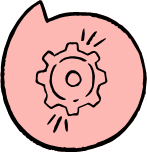 C – Controlling : การควบคุม
P – Planning : การวางแผน
การกำหนดแผนปฎิบัติการหรือวิถีทางที่จะปฎิบัติงานไว้ตั้งแต่ต้นจนจบ ให้ครอบคลุมทุกกระบวนการ เป็นแนวทางที่วางไว้สำหรับการทำงานในอนาคต ซึ่งการวางแผนนี้จะเกิดขึ้นจากวิสัยทัศน์บวกกับจินตนาการในการบริหารจัดการที่คาดการณ์ล่วงหน้า ซึ่งจะถ่ายทอดออกมาเป็นแผนปฎิบัติการ การทำงานและเป้าหมายที่จะต้องบรรลุสู่ความสำเร็จ
O – Organizing : การจัดองค์การ
การกำหนดตำแหน่งงาน ภาระ หน้าที่ ความรับผิดชอบ ตลอดจนจำนวนคน ให้ครอบคลุมการทำงานครบทุกกระบวนการ รวมถึงการจัดโครงสร้างตำแหน่ง โครงสร้างองค์การ เพื่อจัดลำดับการบริหารและสั่งการด้วย หากองค์การมีการจัดการองค์การที่เป็นระบบระเบียบ แบ่งงานชัดเจน ไม่ทับซ้อน มีหน้าที่ครบ มีปริมาณคนเพียงพอกับที่ต้องการ ก็ย่อมทำให้การทำงานมีประสิทธิภาพ และโอกาสบรรลุผลสำเร็จที่สูง
C – Commanding : การบังคับบัญชาสั่งการ
การจัดองค์การตลอดจนจัดโครงสร้างการทำงานนั้นจะทำให้เราเห็นสายบังคับบัญชาที่ชัดเจน เห็นลำดับความสำคัญ ตลอดจนอำนาจหน้าที่ในการสั่งการ เพราะการทำงานหมู่มากจำเป็นต้องมีผู้บังคับบัญชาเพื่อให้การทำงานดำเนินไปได้อย่างราบรื่น
C – Coordinating : การประสานงาน
หมายถึง  ภาระหน้าที่ในการเชื่อมโยงงานตลอดจนการปฎิบัติการทุกอย่างรวมไปถึงกำลังคน ให้ทำงานเข้ากันให้ได้ กำกับให้มุ่งไปสู่เป้าหมายเดียวกัน อำนวยการให้เกิดการทำงานที่ราบรื่น เพื่อให้เกิดผลสำเร็จตามที่วางไว้ทุกอย่าง หากขาดการประสานงานที่ดีก็อาจทำให้เกิดความล้มเหลวได้
C – Controlling : การควบคุม
การควบคุมในที่นี้  หมายถึง  การกำกับตลอดจนบริหารจัดการทุกอย่างให้สำเร็จลุล่วงไปตามแผนที่วางไว้ ประคองการดำเนินงานให้เป็นไปตามกรอบที่กำหนด ทั้งในเรื่องของกรอบเวลา มาตรฐานการปฎิบัติการ ขั้นตอนการทำงาน ไปจนถึงการประสานงานทุกฝ่ายให้เกิดความราบรื่น
หลักการจัดการองค์การสู่ความสำเร็จ (Principles of Management) ตามแนวคิดของ อองริ ฟาโยล (Henri Fayol)
การแบ่งหน้าที่และการทำงาน (Division of Work)
การวางโครงสร้างองค์การตลอดจนการทำงานจะทำให้เราเห็นหน้าที่และการทำงานของแต่ละคนในองค์การได้ชัดเจน นั่นนำมาซึ่งการแบ่งงานให้ส่วนต่างๆ ซึ่งทำได้อย่างครบถ้วนอีกด้วย การแบ่งงานกันทำนั้นควรแบ่งตามทักษะและความชำนาญของแต่ละคน เพื่อให้เกิดการทำงานที่มีประสิทธิภาพมากที่สุด
อำนาจหน้าที่และความรับผิดชอบ (Authority & Responsibility)
การปฎิบัติงานที่ดีเมื่อได้รับอำนาจหน้าที่ในการทำงานแล้วต้องมีความรับผิดชอบต่องานที่ทำด้วย การตัดสินใจ ออกคำสั่ง บริหารจัดการ จะต้องสามารถรับผิดชอบต่อการกระทำของตนตามอำนาจหน้าที่ที่ได้รับมอบหมาย
ระเบียบวินัย (Discipline)
ระเบียบวินัยนั้นเป็นกรอบข้อตกลงในการปฎิบัติร่วมกัน เคารพเชื่อฟัง ให้เกียรติซึ่งกันและกัน และทำงานตามที่ได้รับมอบหมายให้ดีที่สุด ระเบียบวินัยควรบังคับจากบนลงล่าง มีหลักการที่ชัดเจน และมีบทลงโทษไว้รองรับผู้ที่ฝ่าฝืนด้วย แต่ก็ควรลงโทษตามเหตุผลตลอดจนมีความเป็นธรรม ระเบียบวินัยยังหมายถึงการทำงานร่วมกันอย่างตรงไปตรงมา ชัดเจน ไม่ออกนอกลู่นอกทาง ไม่หลบหลีกเพื่อเอื้อประโยชน์ฝ่ายใด ผู้บังคับบัญชาควรปฎิบัติตามระเบียบวินัยให้เป็นตัวอย่างที่ดีแก่ผู้ใต้บังคับบัญชาด้วย
เอกภาพแห่งการบังคับบัญชา (Unity of Command)
การมีหัวหน้าหรือผู้บังคับบัญชาที่มีประสิทธิภาพที่สุดนั้นจำเป็นจะต้องมีเพียงคนเดียว เพื่อมีอำนาจเด็ดขาดในการสั่งการ และส่งผลให้การตัดสินใจสามารถทำให้ปฎิบัติการได้อย่างทันท่วงทีการมีผู้บังคับบัญชาหลายคนนั้นจะทำให้เกิดการสับสนใจการสั่งการไปจนถึงการปฎิบัติงาน และอาจทำให้เกิดการตัดสินใจที่ช้าได้เนื่องจากรอมติสรุปอีกครั้ง การมีผู้บังคับบัญชาหลายคนยังอาจทำให้เกิดการขัดแย้งได้ง่ายอีกด้วย ทั้งความขัดแย้งในการทำงานและความขัดแย้งระหว่างผู้บังคับบัญชาเอง
เอกภาพของทิศทางการดำเนินงาน (Unity of Direction)
การทำงานควรมีแผนงานหลักเพียงแผนงานเดียว อาจมีแผนสำรองไว้รองรับแต่ก็ควรยึดตามแผนงานหลักเป็นอันดับแรกก่อน ทั้งนี้เพื่อไม่ให้เกิดความสับสนใจการทำงาน มีทิศทางการทำงานที่ชัดเจน แล้วการทำงานที่เป็นกลุ่ม หน่วยงาน หรือแม้แต่องค์การ สิ่งสำคัญคือการมีเป้าหมายร่วมกัน
ผลประโยชน์ส่วนบุคคลเป็นรองกว่าประโยชน์ส่วนรวม (Subordination of Individual Interest)
คุณธรรมเป็นสิ่งสำคัญที่ควรยึดถือในการทำงาน ควรยึดถือประโยชน์ขององค์การ ประโยชน์ของส่วนรวมมาก่อนประโยชน์ส่วนตัว ทั้งนี้ควรอยู่บนบรรทัดฐานแห่งความยุติธรรม ความถูกต้อง ความเหมาะสมด้วย หลักบริหารข้อนี้สอดคล้องกับคำกล่าวของอริสโตเติลที่ว่า ส่วนรวมคือผลรวมจากส่วนย่อย (The whole is the sum of its parts) บุคคลแต่ละคนจึงควรยอมรับว่าตนเป็นส่วนหนึ่งของสิ่งที่ใหญ่กว่า หากส่วนรวมอยู่ไม่ได้ ตัวเขาก็อยู่ไม่ได้เช่นกัน
การให้ผลประโยชน์ตลอดจนค่าตอบแทน (Remuneration)
แน่นอนว่าการทำงานนั้นย่อมมีการจ้างงาน องค์การควรมีการคำนวนผลตอบแทนที่เหมาะสม ยุติธรรม ไม่เอาเปรียบ ที่สำคัญต้องได้รับความเห็นชอบตลอดจนพึงพอใจด้วยกันทั้งสองฝ่ายระหว่างนายจ้างและลูกจ้าง
สมดุลของการรวมและกระจายอำนาจ (The Degree of Centralization)
การรวมอำนาจไว้ศูนย์กลางนั้นจะง่ายต่อการควบคุมสั่งการ และทันท่วงที ตัดสินใจได้ฉับไว ศูนย์รวมอำนาจความเป็นจุดเดียวและอาจมีการกระจายอำนาจลดหลั่นไปยังส่วนต่างๆ แต่ต้องมีลำดับความสำคัญที่แตกต่างและมีอำนาจที่แตกต่างกันด้วย เพื่อการควบคุมที่เป็นระบบและง่ายต่อการปฎิบัติงาน
สายการบังคับบัญชา (Scalar chain)
การวางสายงานจะทำให้เราเห็นอำนาจการบังคับบัญชา ตลอดจนระดับขั้นของการบริหารงานอย่างชัดเจน เพื่อให้เกิดความลื่นไหลตลอดจนกระบวนการทำงานที่เป็นระบบระเบียบ บริหารจัดการได้ง่าย แก้ไขปัญหาได้ว่องไวตรงจุด ทั้งยังช่วยให้เกิดระเบียบในการสื่อสาร การส่งต่อข้อมูล รวมถึงการจัดการเนื้อหาของการสื่อสารให้เหมาะสมได้อีกด้วย
ความเป็นระเบียบเรียบร้อยและความพร้อมในการทำงาน (Order)
ทุกอย่างหากอยู่ในความเป็นระเบียบเรียบร้อยก็จะทำให้การทำงานมีประสิทธิภาพ บรรลุผลตามเป้าหมายที่วางไว้ได้สะดวกและง่ายดายขึ้น บริหารจัดการได้อย่างไม่ติดขัด และดำเนินตามมาตรฐานได้อย่างราบรื่น ทุกคนควรเคารพระเบียบวินัยขององค์การและปฏิบัติให้เกิดความเรียบร้อยเหมาะสม
ความเสมอภาค (Equity)
องค์การควรให้ความสำคัญกับความเสมอภาค ในที่นี้หมายถึงความเสมอภาคในฐานะที่เป็นมนุษย์เฉกเช่นเดียวกัน ควรได้รับสิทธิและการปฏิบัติที่มีมนุษยธรรม ไม่กดขี่ ข่มแหง รังแก หรือทำร้ายให้เกิดความเสียหายใดๆ ควรมีความเอื้ออารีต่อกัน เห็นอกเห็นใจ ช่วยเหลือซึ่งกันและกัน มีความซื่อสัตย์ ยุติธรรม ไม่เอาเปรียบซึ่งกันและกัน
เสถียรภาพในการทำงาน (Stability of Tenure of Personnel)
การทำงานที่มีเสถียรภาพจะทำให้พนักงานอุ่นในใจการทำงาน ไม่กังวล และเต็มที่กับการทำงาน หากองค์การเอื้ออำนาจให้เกิดการย้ายงานที่ง่าย หรือองค์การไม่มีมาตรฐานในการทำงานที่ชัดเจนที่มีผลทำให้พนักงานต้องออกจากงาน การเปลี่ยนแปลงรูปแบบนี้ย่อมส่งผลเสียต่อการทำงานได้เช่นกัน
เสรีภาพในการนำเสนอสิ่งใหม่ (Initiative)
พนักงานควรมีเสรีภาพในการแสดงความคิดเห็นและนำเสนอสิ่งใหม่ๆ ซึ่งจะก่อให้เกิดอุปนิสัยคิดริเริ่มอันเป็นพื้นฐานที่ดีของการทำงานไม่ว่าจะลักษณะใดหรือสายอาชีพใดก็ตาม ซึ่งนี่คือจุดแข็งขององค์การได้เลยทีเดียว
ความเข้าใจและการไว้วางใจซึ่งกันและกัน (Esprit de Corps)
หลักการบริหารข้อนี้นำมาจากหลักการการทหารของกองทัพฝรั่งเศสที่แปลความได้ว่า “สามัคคีคือพลัง” นั่นเอง องค์การควรทำงานอย่างสอดประสานกันด้วยดี เพื่อผลลัพธ์ขององค์การที่ยอดเยี่ยมที่สุด พนักงานทุกคนต้องทำงานอย่างเป็นส่วนหนึ่งส่วนเดียวกัน และมีความเป็นทีม ร่วมแรงร่วมใจกันทำงาน ตลอดจนรับมือกับปัญหาที่เกิดขึ้น เพื่อให้ก้าวไปสู่จุดที่ประสบความสำเร็จร่วมกัน
ประโยชน์ของทฤษฎี POCCC และหลักการจัดการของ อองริ ฟาโยล (Henri Fayol)
อองริ ฟาโยล (Henri Fayol) ได้คิดค้นทฤษฎี POCCC และกำหนดหลักการจัดการองค์การไว้เป็นบรรทัดฐานในการปฎิบัติการซึ่งจะเป็นประโยชน์ฝ่ายบริหารตลอดจนผู้จัดการในการจัดการบริหารองค์การเป็นอย่างมาก ในขณะเดียวกันหลักการนี้ก็สามารถปรับเปลี่ยนให้เหมาะสมได้ตามลักษณะองค์การอีกด้วย ทำให้การบริหารจัดการเป็นระบบ ระเบียบ และปฏิบัติงานได้อย่างราบรื่น มีประสิทธิภาพ ส่งเสริมให้องค์การมีศักยภาพ และประกอบกิจการได้อย่างประสบความสำเร็จได้เป็นอย่างดี